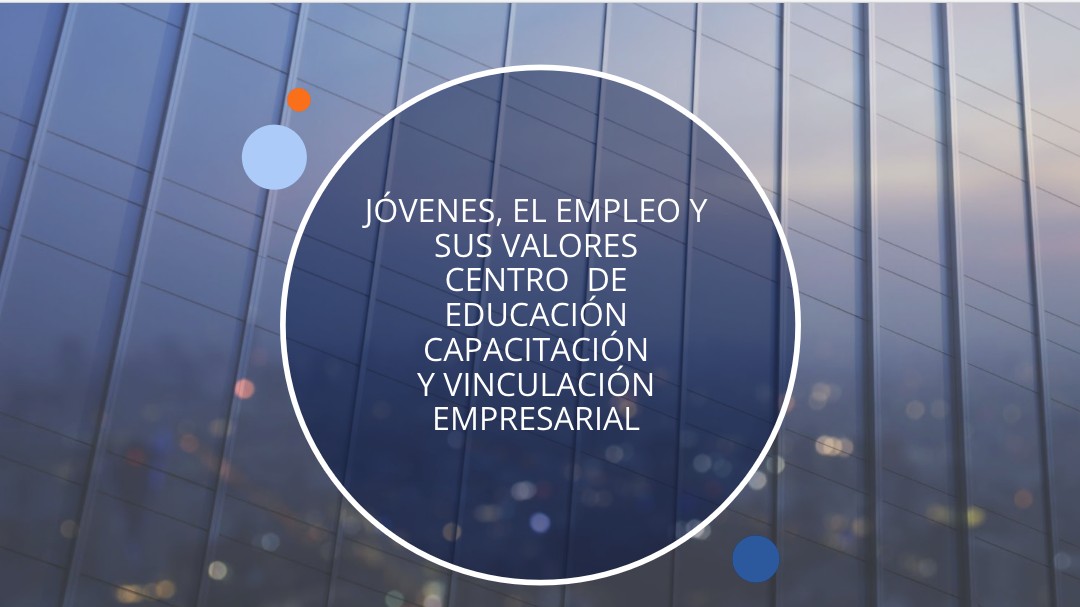 ANTECEDENTES
La Asociación de Empresarios y Ciudades Hermanas, A.C. (AECHAC) , El Instituto del Deporte de  Cuautitlán Izcalli y el Conalep reconocen  en los jóvenes un capital que representa un  potencial importante en el Desarrollo Económico, Social y Cultural de nuestro Municipio, un  tejido social con características que tiene su propia riqueza, con sueños, ilusiones y por que no  decirlo carencias y falta de oportunidades de desarrollo.
Es el momento de ALINEAR LOS VECTORES, Enfocándolos a los jóvenes, donde participaran los  tres ordenes de Gobierno, el Federal, el Estatal y el Municipal; El Poder Legislativo Federal y  Local, los Cabildos; la Sociedad, Empresarios y las Instituciones Educativas del Valle de  México. Todos tenemos el mismo objetivo el bien común, el Fomento a los Valores, el  Desarrollo Económico y Cultural de nuestro Municipio, a través de la fuerza y energía de la  juventud
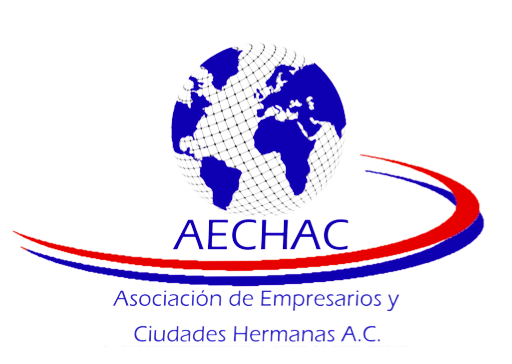 OBJETIVOS:
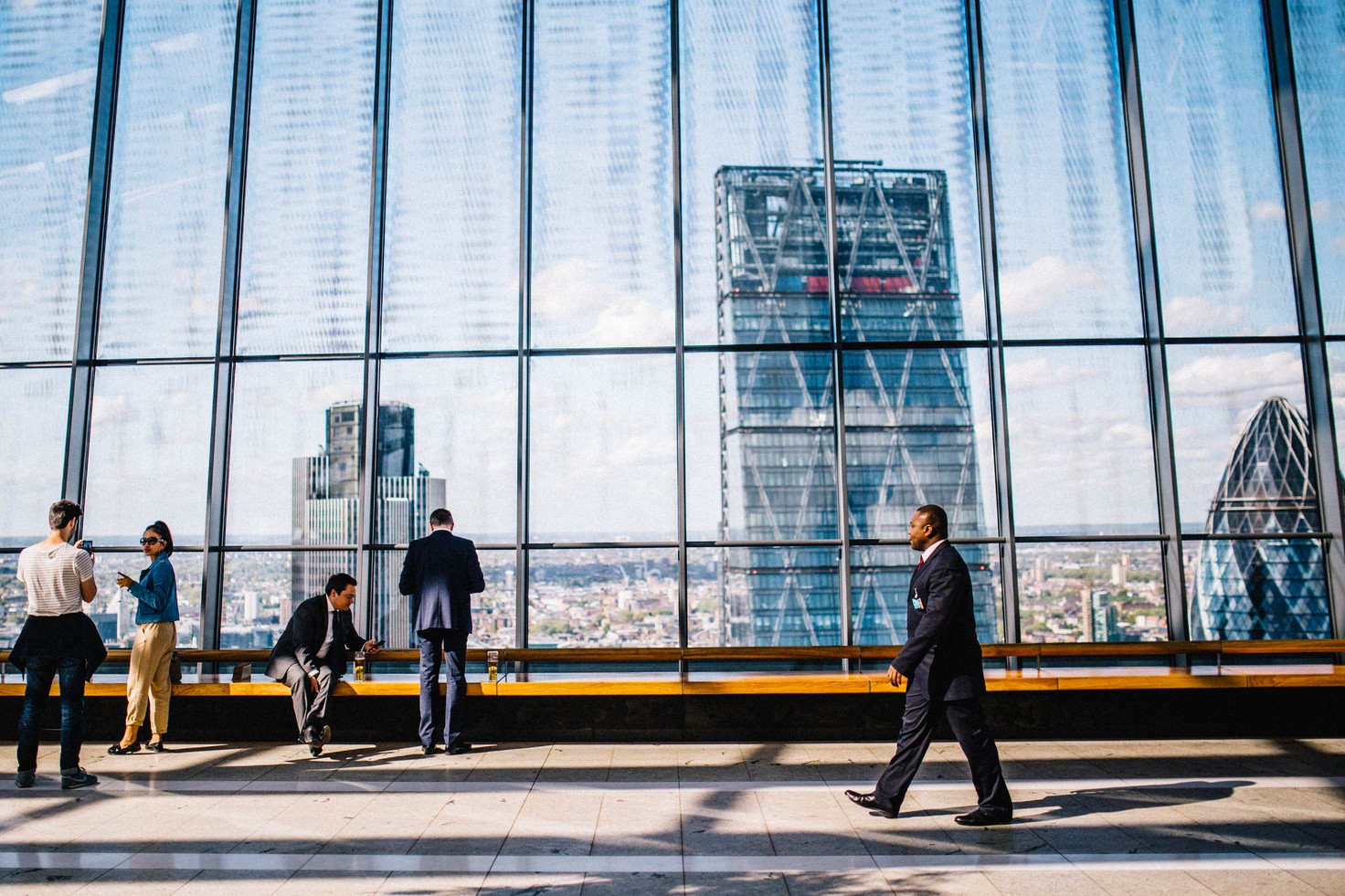 Dar a conocer la situación actual y perspectivas  del Empleo Juvenil en nuestro Municipio, romper  paradigmas y obtener propuestas de los  diversos Actores Sociales, para impulsar la  Empleabilidad, Productividad y Fomento a los  Valores de la Juventud, y la creación de la  Ciudad del Conocimiento.
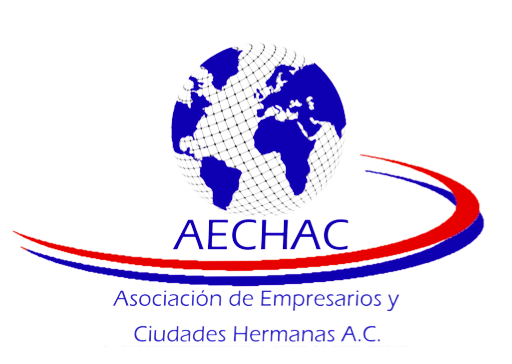 TEMAS
Vinculación	del	Sector	Educativo	con	el  Sector Empresarial.
Apoyo a Jóvenes Construyendo el Futuro  Becas,	Bolsa	de	Trabajo	y	Programas	de
Apoyo a la Juventud. Educación Dual

Firma de Convenios de Practicas  Profesionales, Estadías Empresariales y  Servicio Social.

Capacitación	para	el	Trabajo.  Emprendedores, Autoempleo e Incubadoras.
Educación	Continua	y
Capacitación  el	Desarrollo
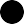 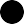 Fundamentales	para  Juvenil.
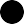 Turismo, Recreación y Cultura para la  Sociedad Juvenil (TURECURSO).

Deporte	Fundamental	para	el  Crecimiento de la Juventud.

Fomento a los Valores y Cultura de la  Legalidad.
Prevención Social del Delito.
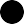 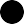 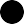 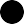 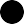 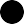 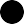 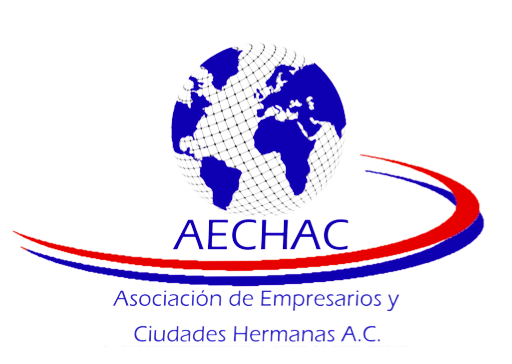 CIUDAD DEL CONOCIMIENTO
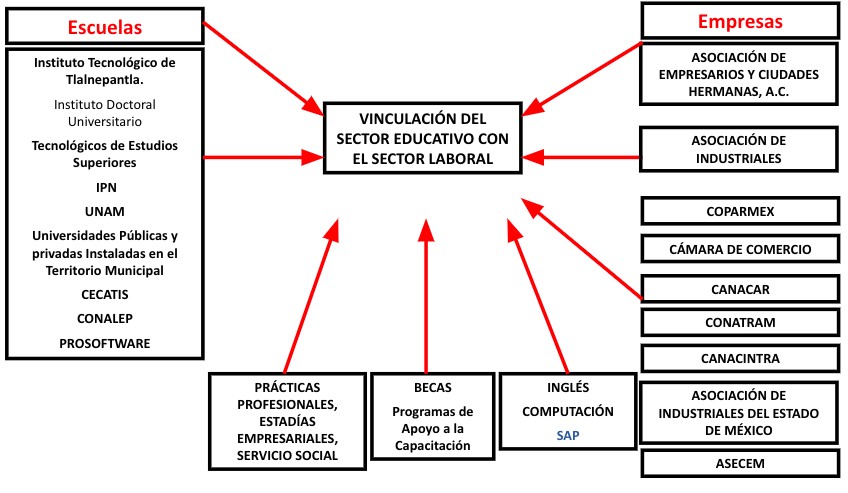 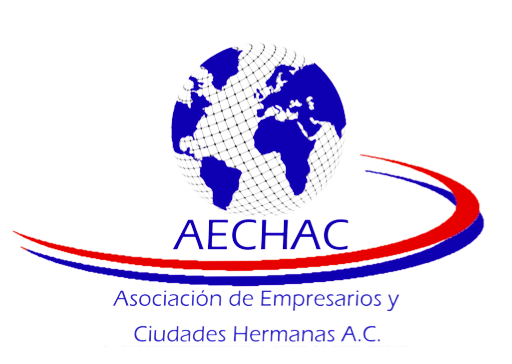 PROGRAMA MUNICIPAL DE LA JUVENTUD
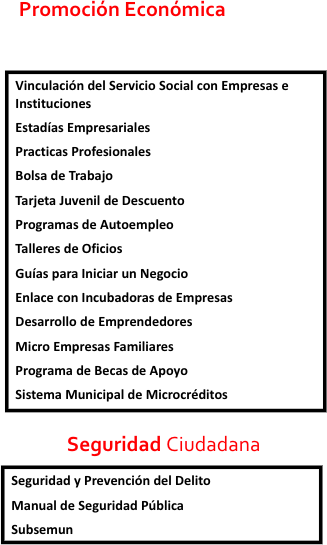 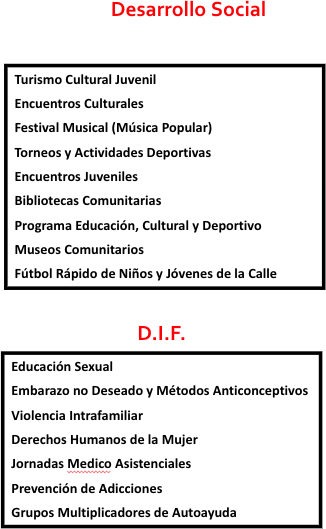 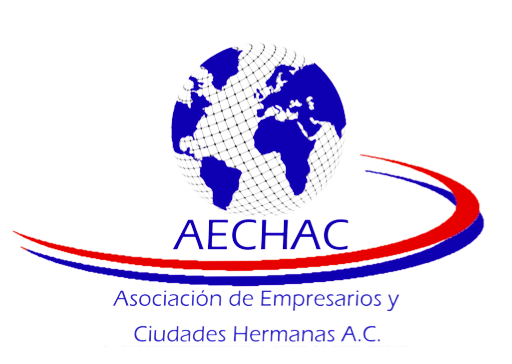 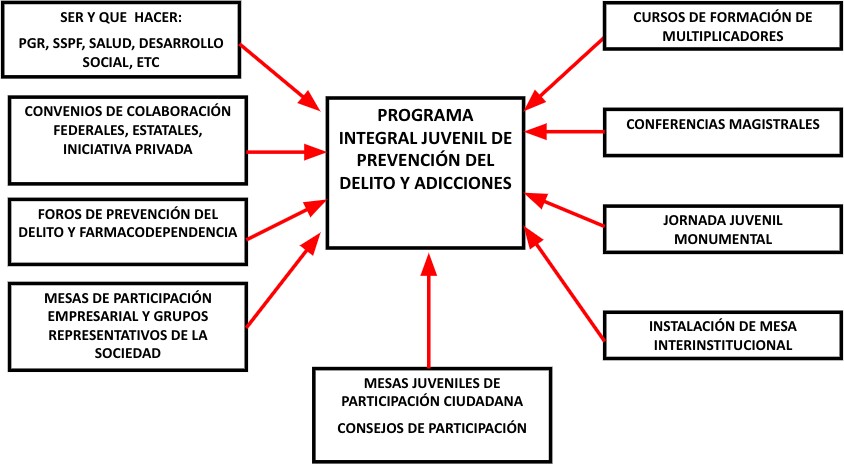 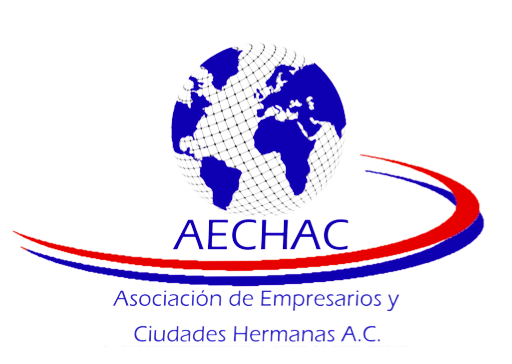